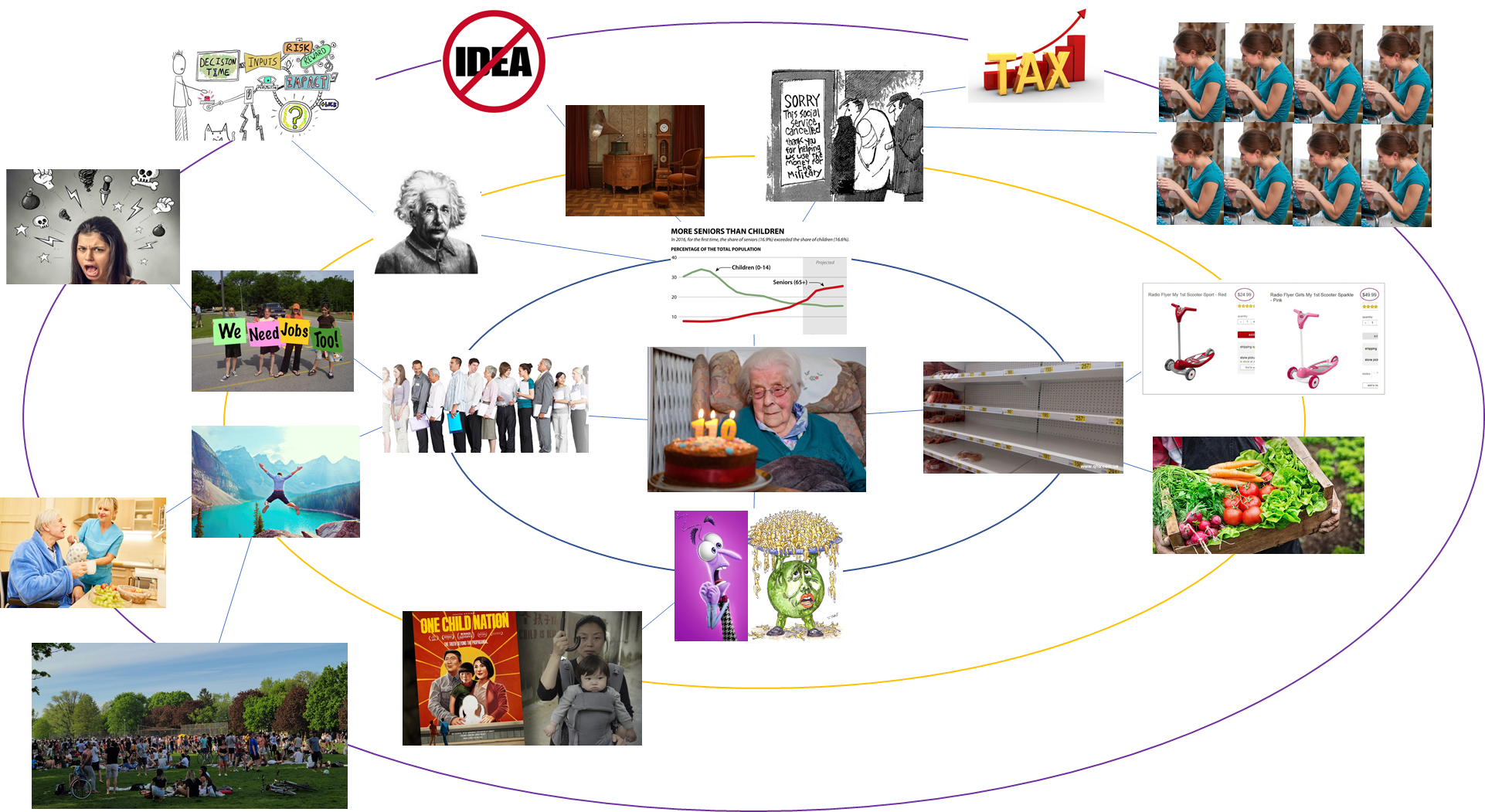 Future wheels
Brainstormen over trends binnen jouw specialisatie voor de stad van de toekomst
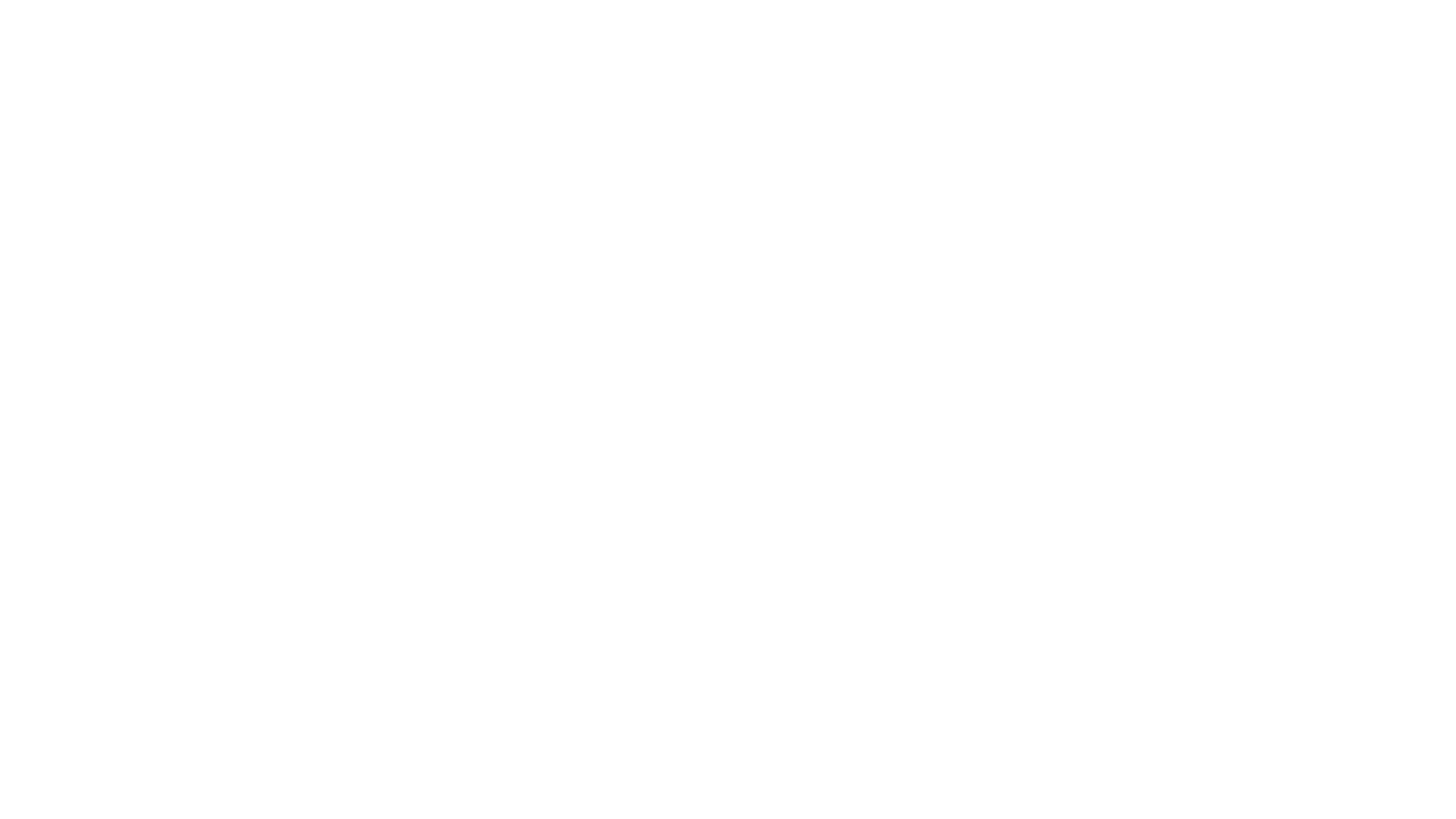 The Futures Wheel = een simple, praktische tool die je helpt om directe en indirecte consequenties van een beslissing, evenement of trend in kaart te brengen. 
Uitleg online:





Meer uitleg in lees-vorm?
The Futures Wheel - Infographic (mindtools.com)
Futures Wheel van Jerome Glenn, een besluitvormingstool | toolshero
Grote mindmap! 
Startpunt = 
     maatschappelijke trend
Mensen worden gem. 20 jaar ouder
Meer ouderen
Mensen worden gem. 20 jaar ouder
Druk op natuurlijke bronnen
Meer werkenden
Angst voor overpopulatie
Meer geld nodig voor sociale voorzieningen
Meer ouderwetse ideeën
Meer wijsheid
Meer ouderen
Minder werk voor jongeren
Duurdere producten
Mensen worden gem. 20 jaar ouder
Druk op natuurlijke bronnen
Meer werkenden
Pogingen 
verder te verduurzamen
Meer vrije tijd
Angst voor overpopulatie
Druk om minder kinderen te krijgen
Hogere belastingen
Minder innovatie
Minder slechte beslissingen
Meer geld nodig voor sociale voorzieningen
Meer banen in ouderenzorg
Meer ouderwetse ideeën
Meer boze jongeren
Meer wijsheid
Meer ouderen
Minder werk voor jongeren
Duurdere producten
Mensen worden gem. 20 jaar ouder
Meer werkenden
Druk op natuurlijke bronnen
Pogingen 
verder te verduurzamen
Meer vrije tijd
Kinderopvang door ouderen
Angst voor overpopulatie
Druk om minder kinderen te krijgen
Drukkere parken
[Speaker Notes: Elke ontwikkeling heeft voor- en nadelen, biedt kansen, geeft de mogelijkheid voor ‘out of the box’-oplossingen.]
Toepassen Futures Wheel voor jouw stad vdT
Lifestyle | kies een belangrijke trend/ontwikkeling m.b.t. de gezonde leefomgeving en de gezonde maatschappij.
Stad en wijk | kies een belangrijke trend/ontwikkeling m.b.t. de sociale stad met de focus op participatie en een verbinding naar groen en duurzaam.
Vrijetijd | kies een belangrijke trend/ontwikkeling m.b.t. de (duurzame) vrijetijdsbesteding en organisatie daarvan.
Water en energie | kies een belangrijke trend/ontwikkeling m.b.t. een duurzame water- en energievoorziening en de wijze waarop de maatschappij omgaat met hemel- en afvalwater.
Futures wheel voor jouw specialisatie
Bedenk welke voor- en nadelen er zijn van de ontwikkeling
Bedenk welke ‘out of the box’-gevolgen of kansen er kunnen zijn
Bedenk voor welke gevolgen er voor verschillende groepen kunnen zijn

1. Maak eerst een futures wheel met tekst (zoals hierboven)
2. Vervang de tekst door afbeeldingen because…. a picture says more than a thousand words
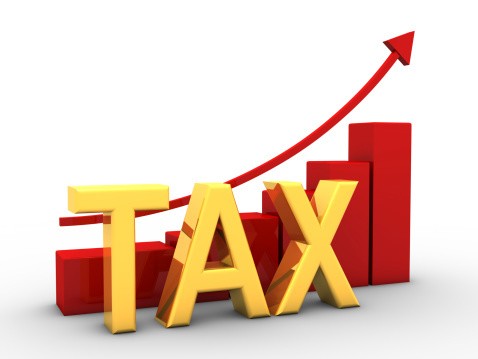 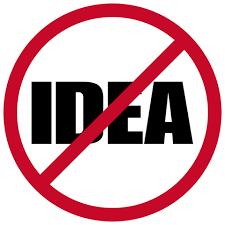 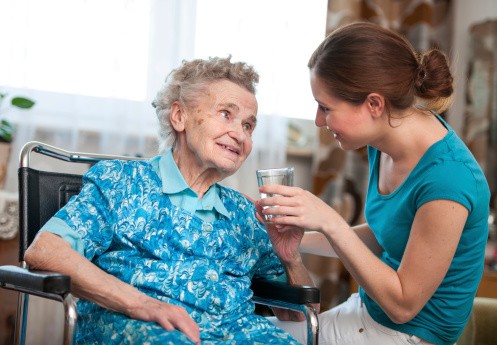 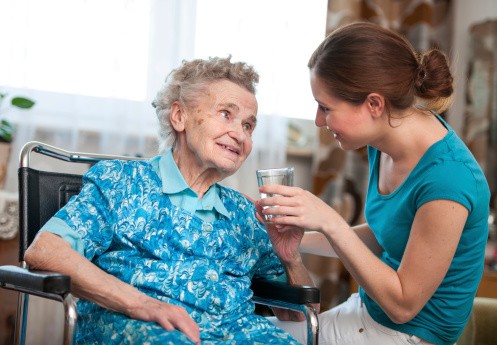 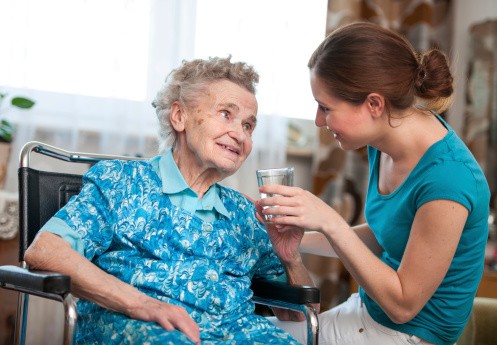 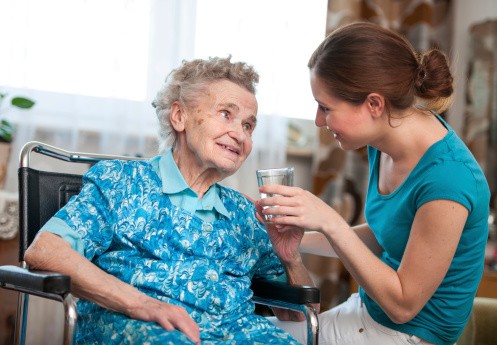 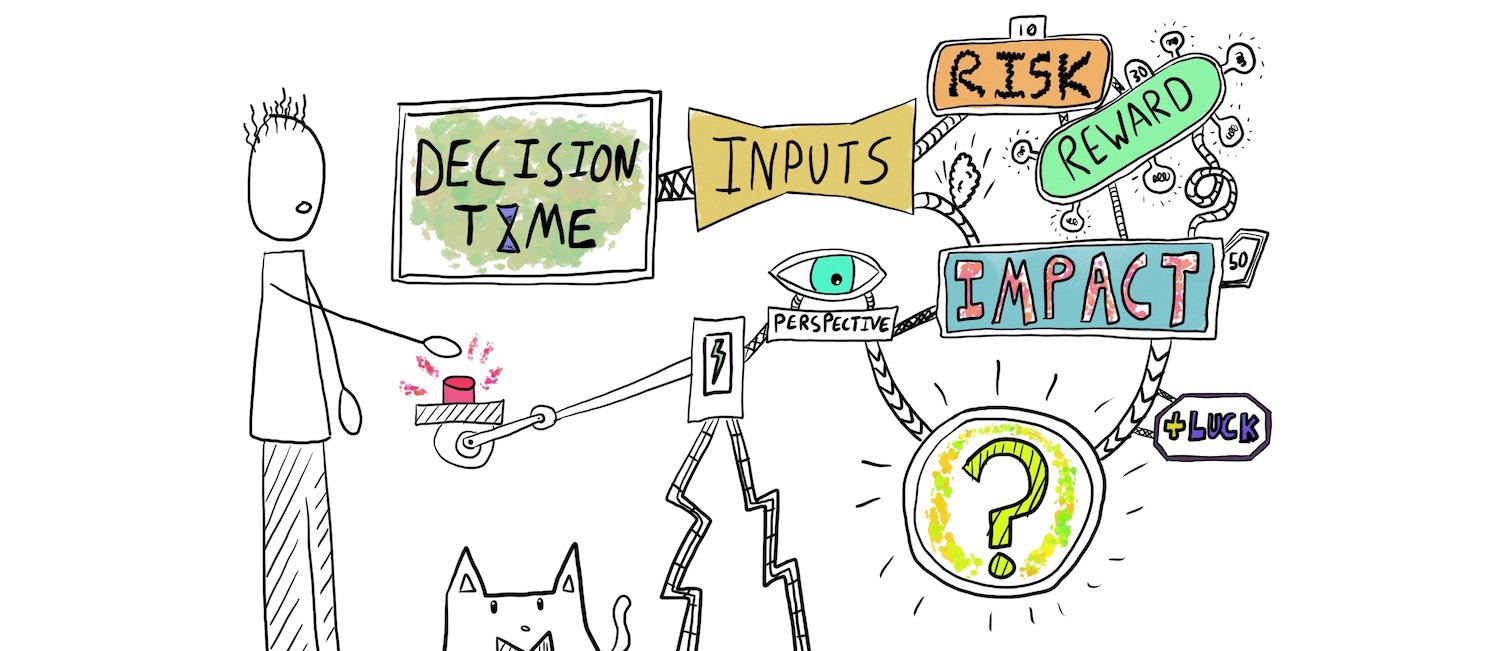 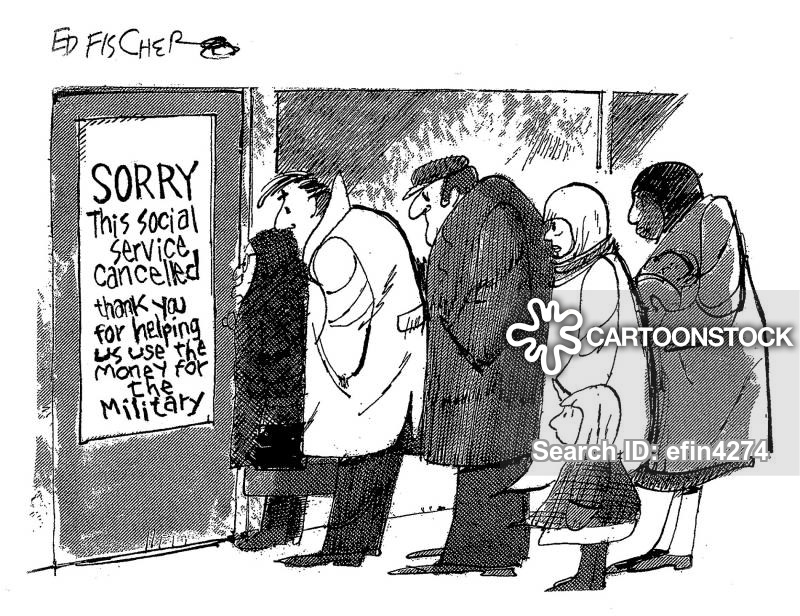 Minder slechte beslissingen
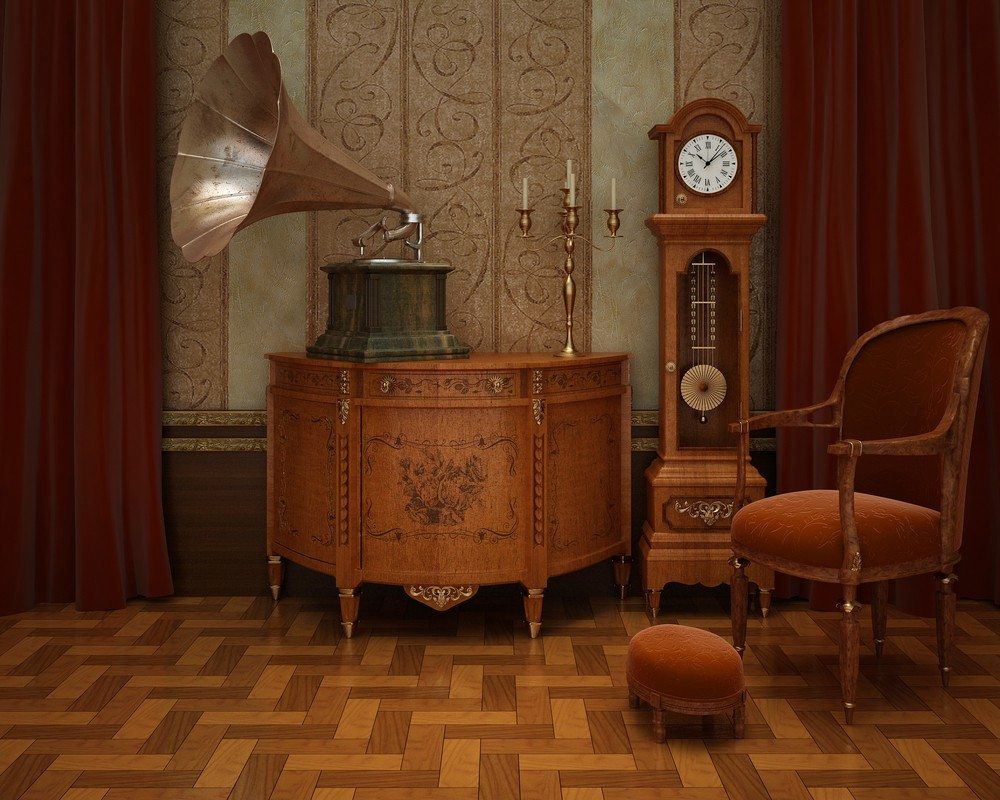 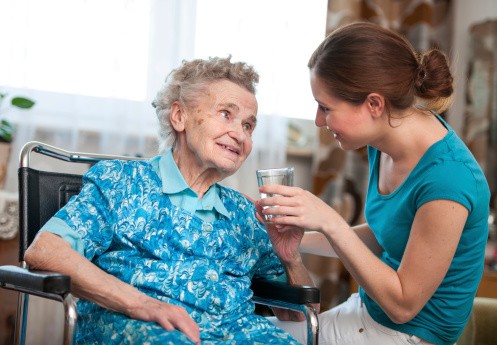 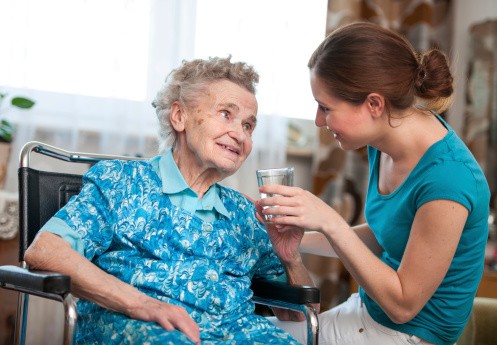 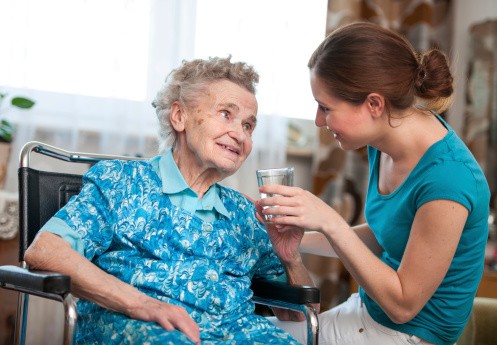 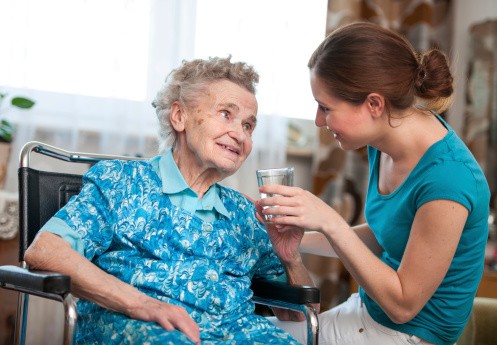 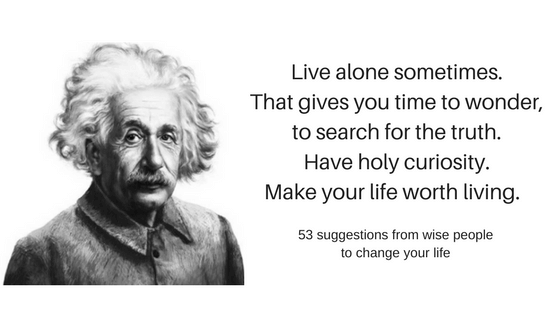 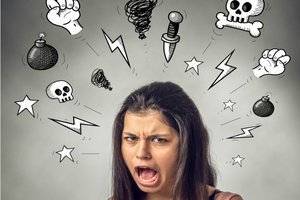 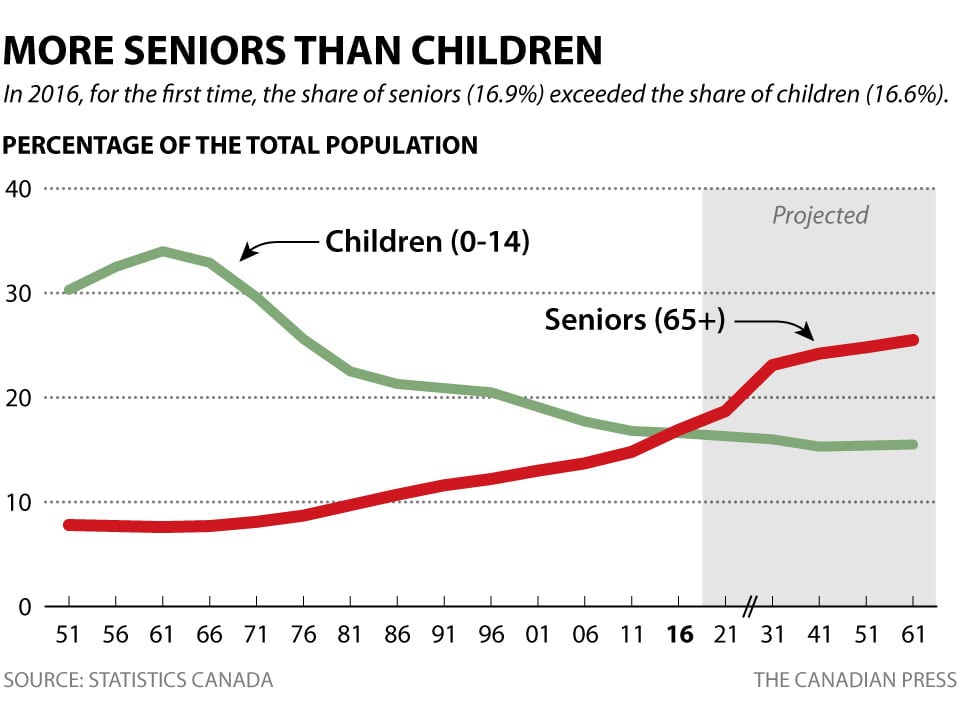 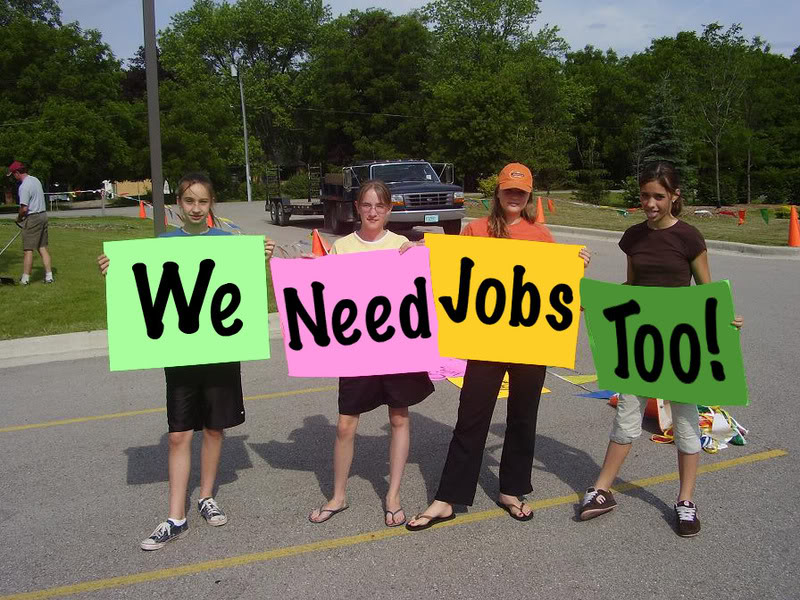 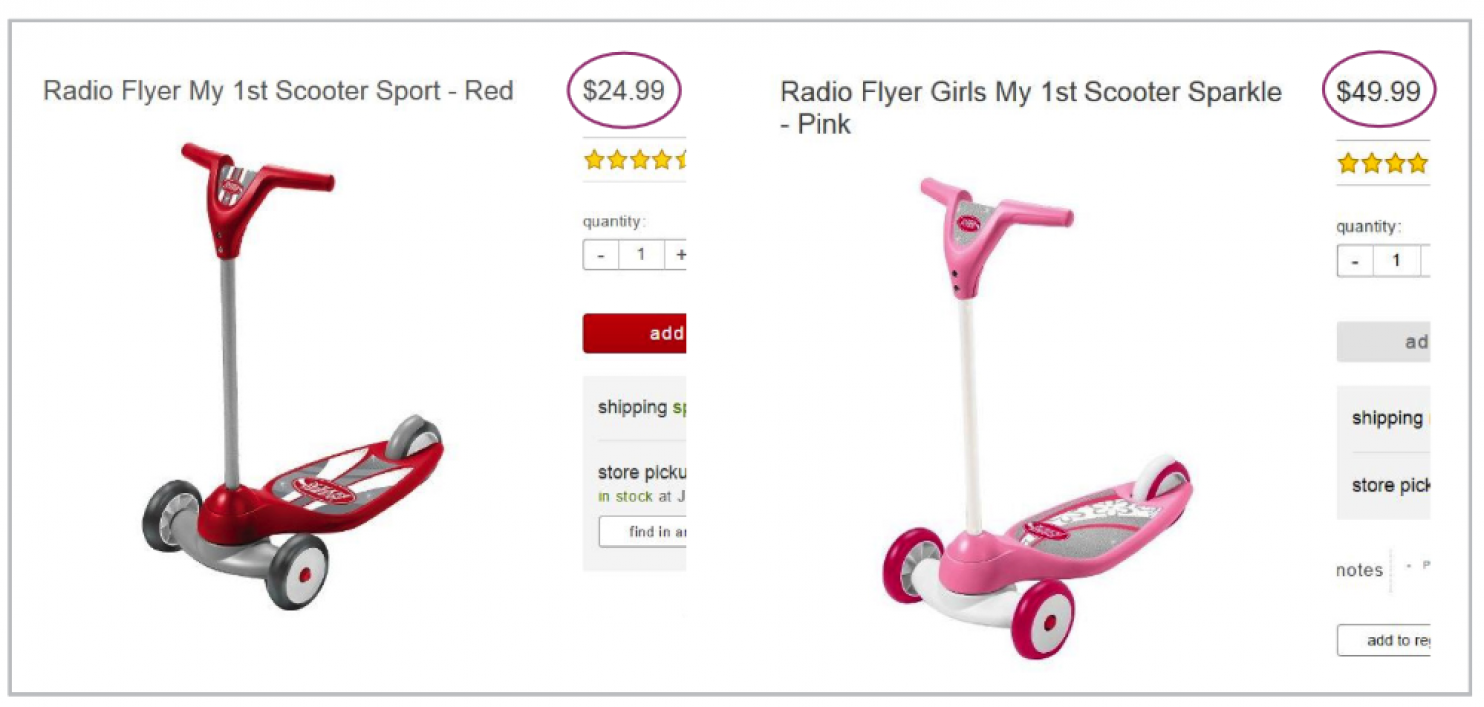 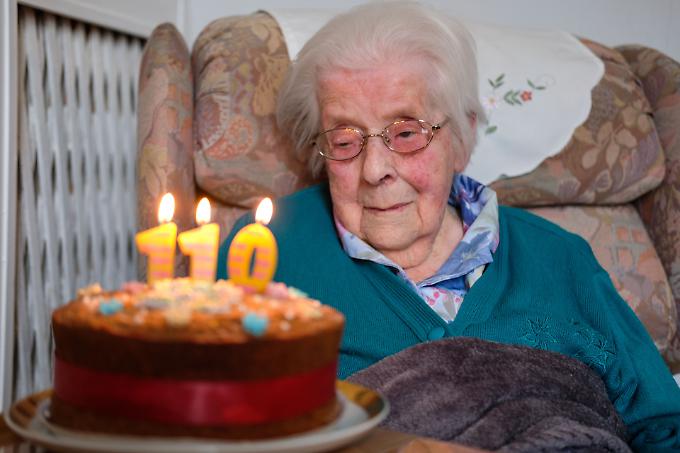 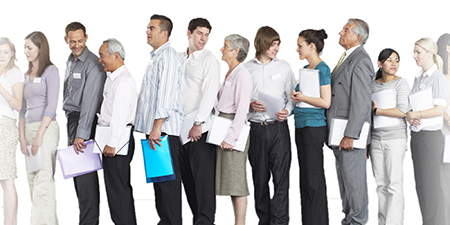 Mensen worden gem. 20 jaar ouder
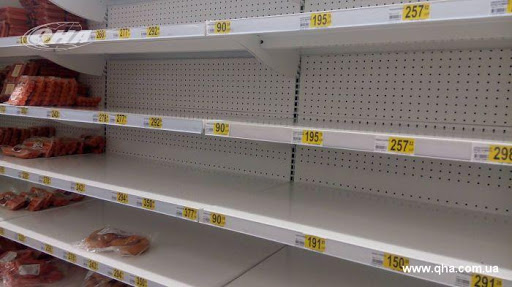 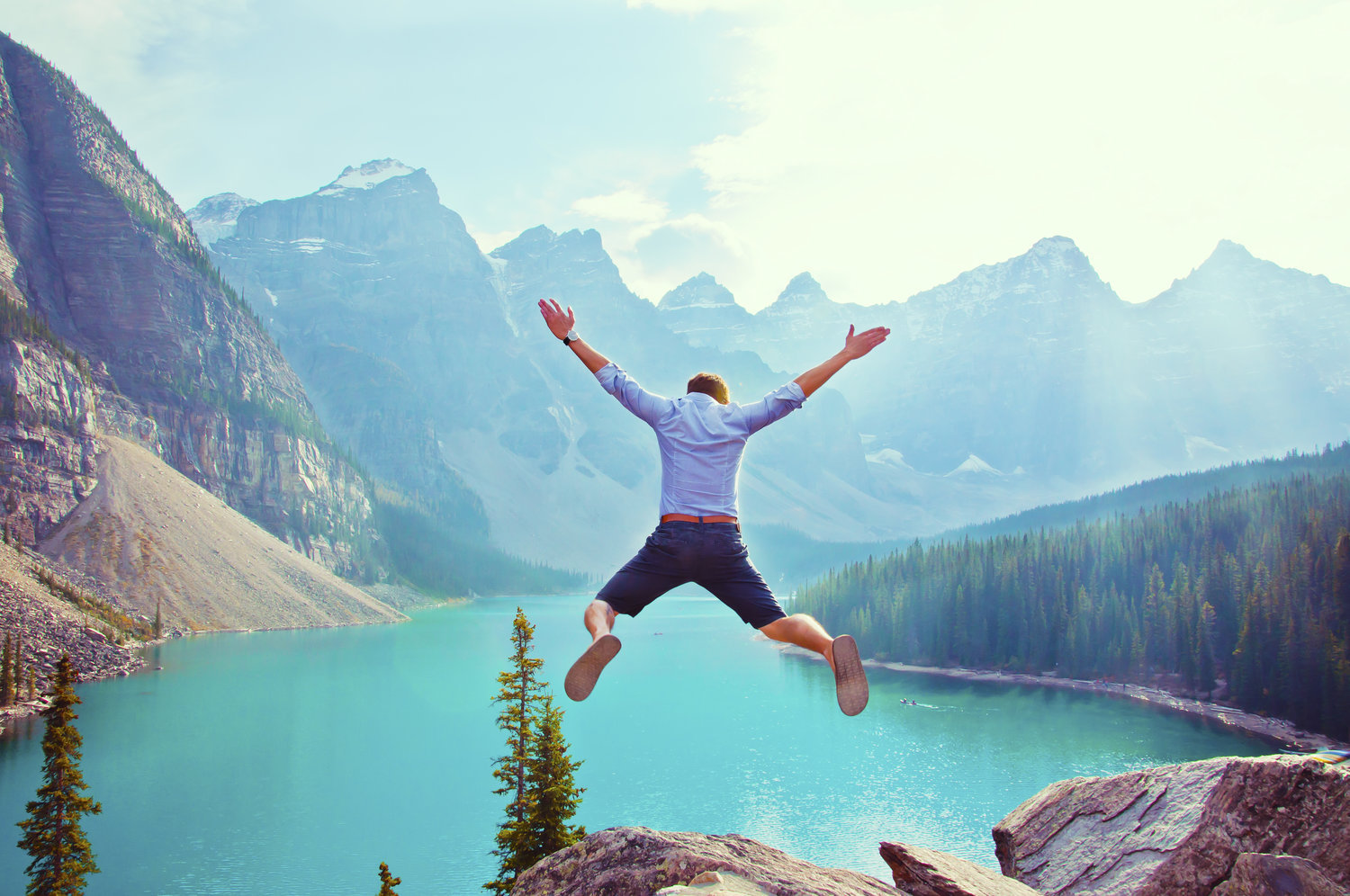 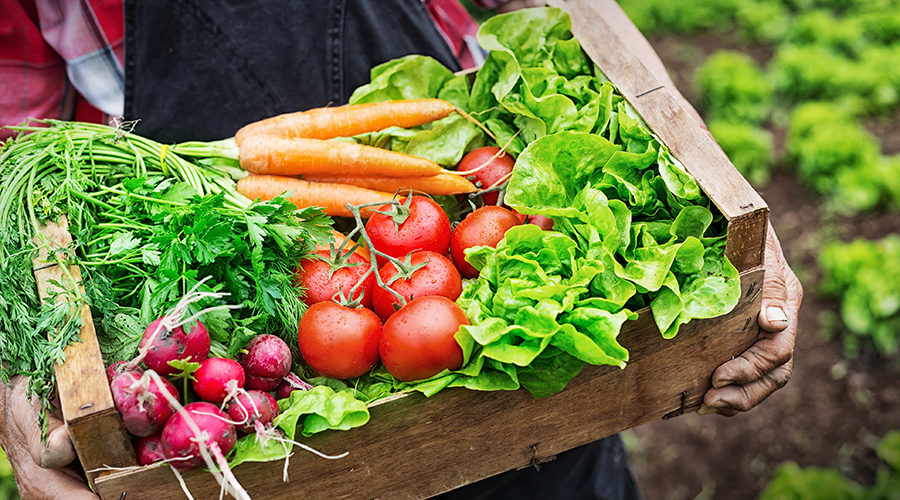 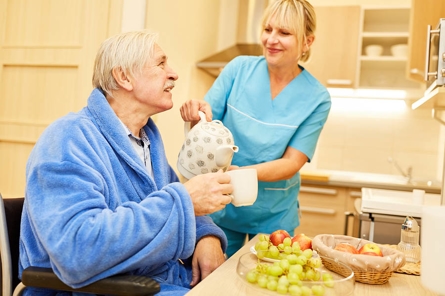 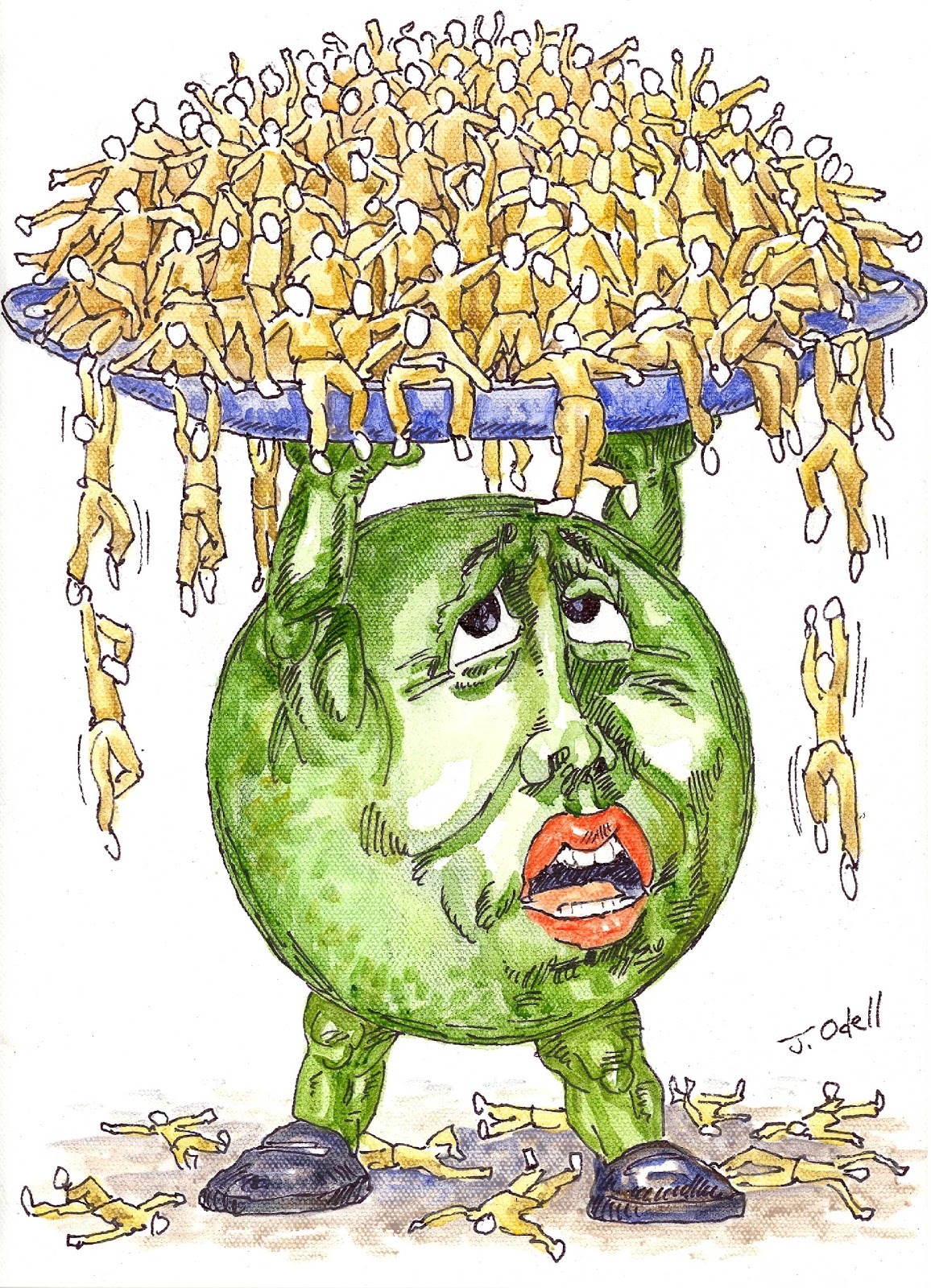 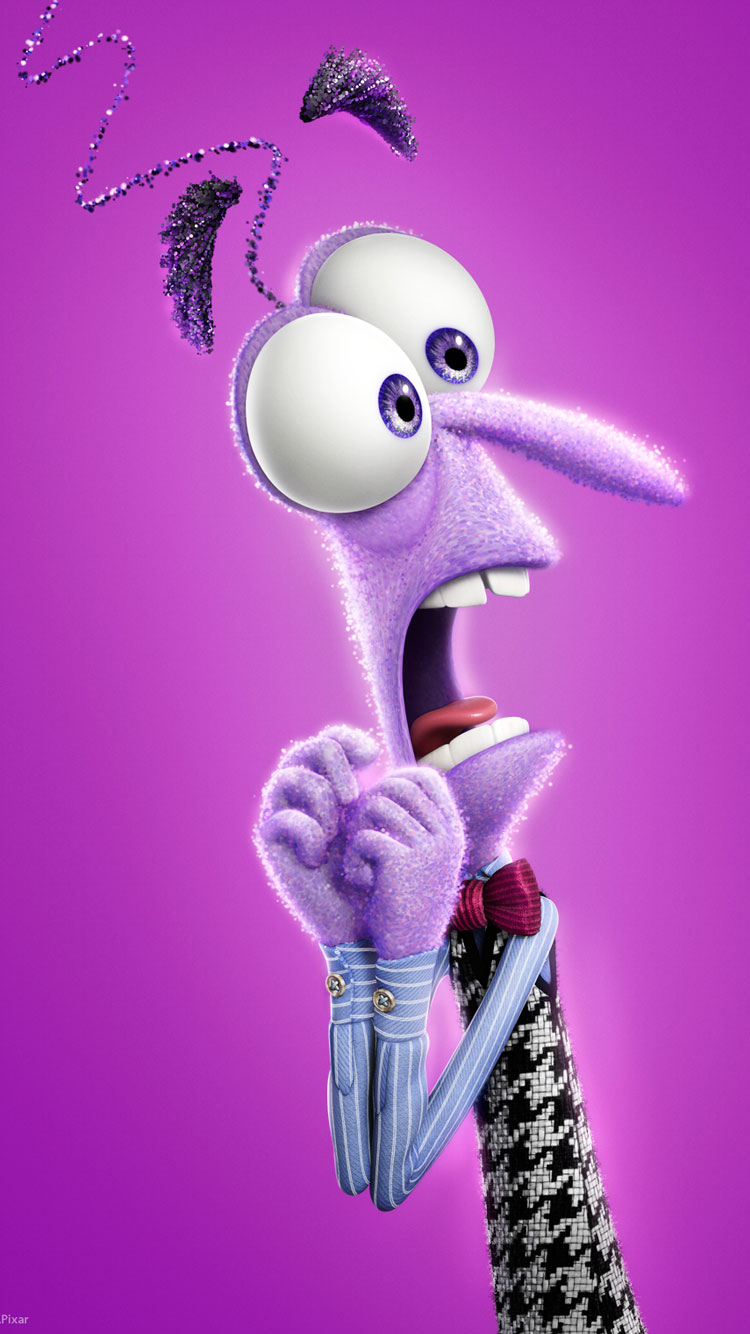 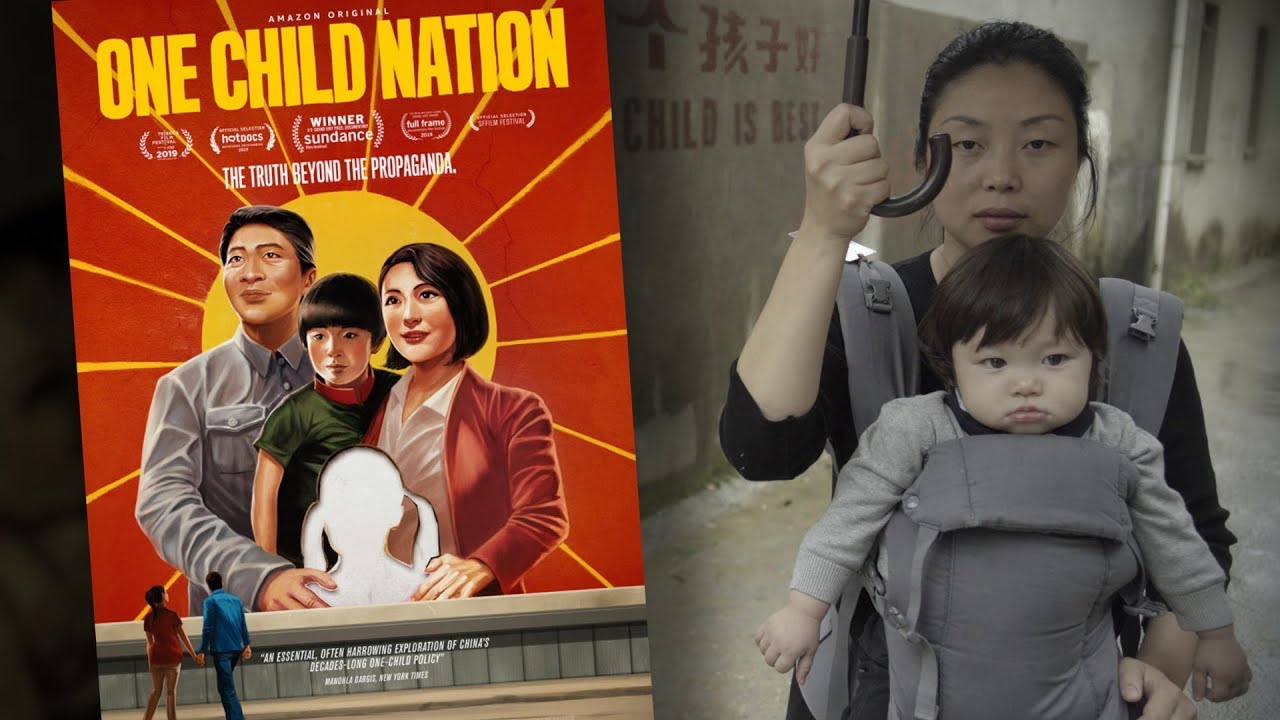 Drukkere parken
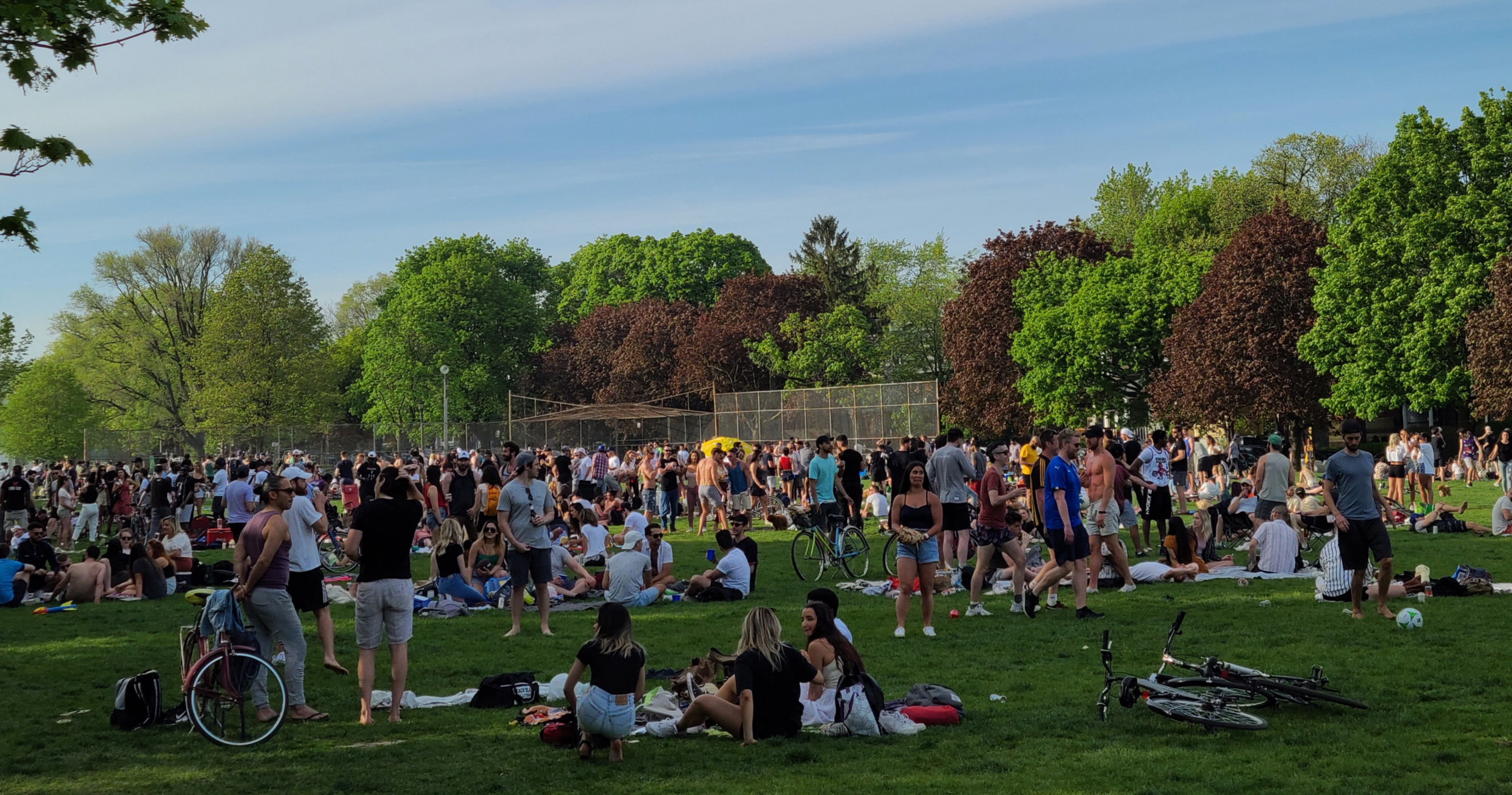